Sinice – modrozelené organismy
sinice
organismy, které vytvářejí vlastní ústrojné látky

jejich buňky mají podobnou stavbu jako buňky bakterií, nemají však bičíky

sinice dělíme na jednobuněčné a vláknité
Jednobuněčné se vyskytují ve shlucích spojených slizovitým obalem.




Vláknité sinice mají buňky v obalu seřazené za sebou.
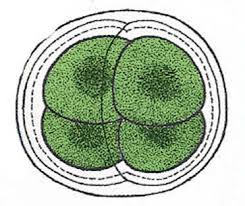 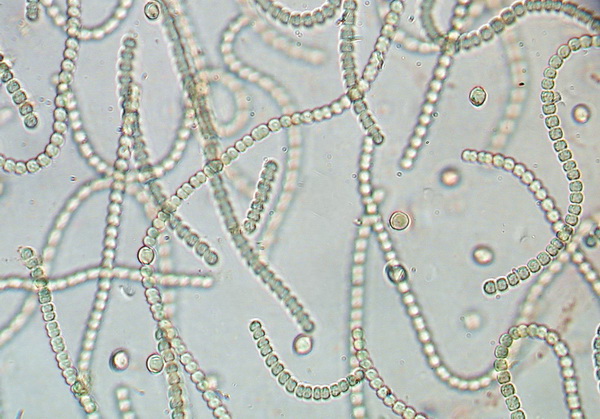 [Speaker Notes: Obrázek 1: Sinivka.
Obrázek 2: Jednořadka.]
Stavba sinice
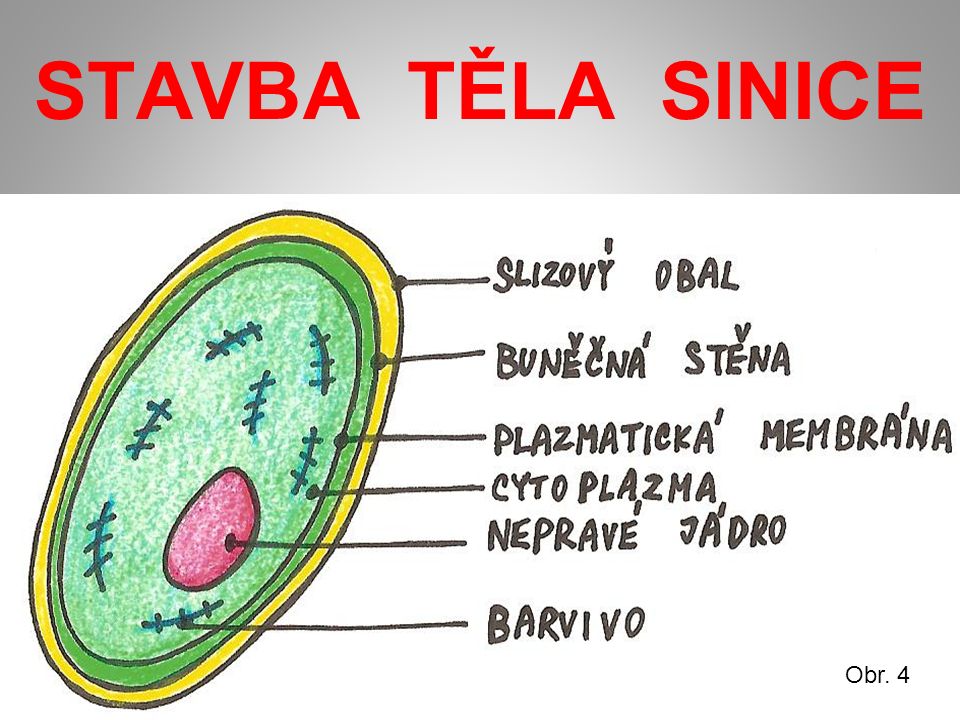 Jak ho nazýváme?
Chlorofyl.
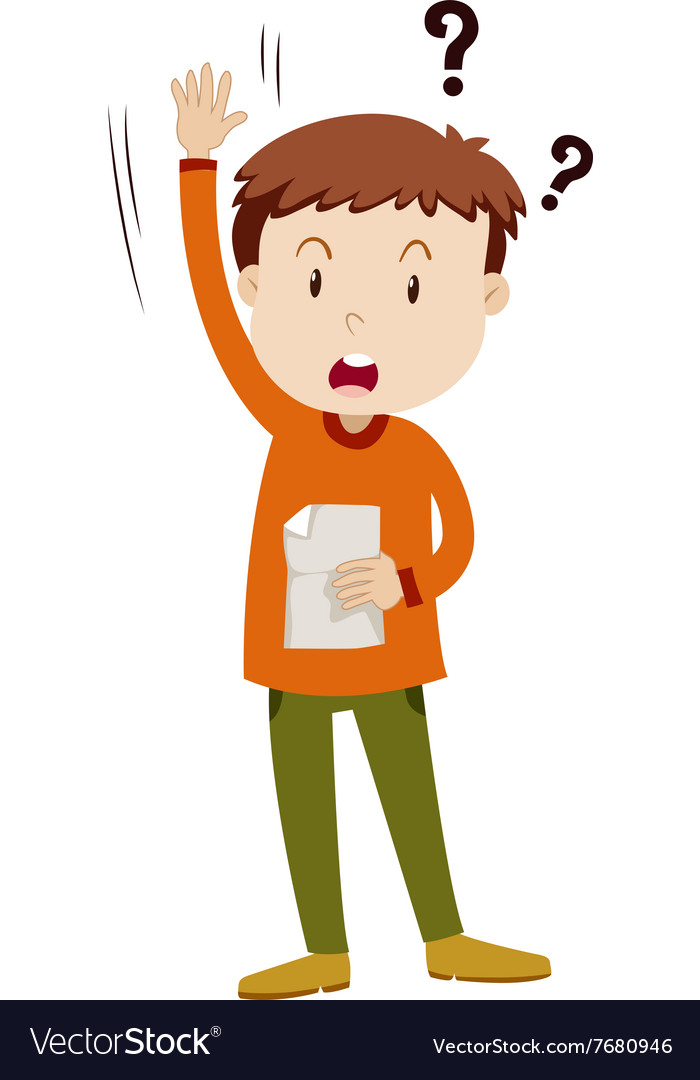 = JADERNÁ
   HMOTA
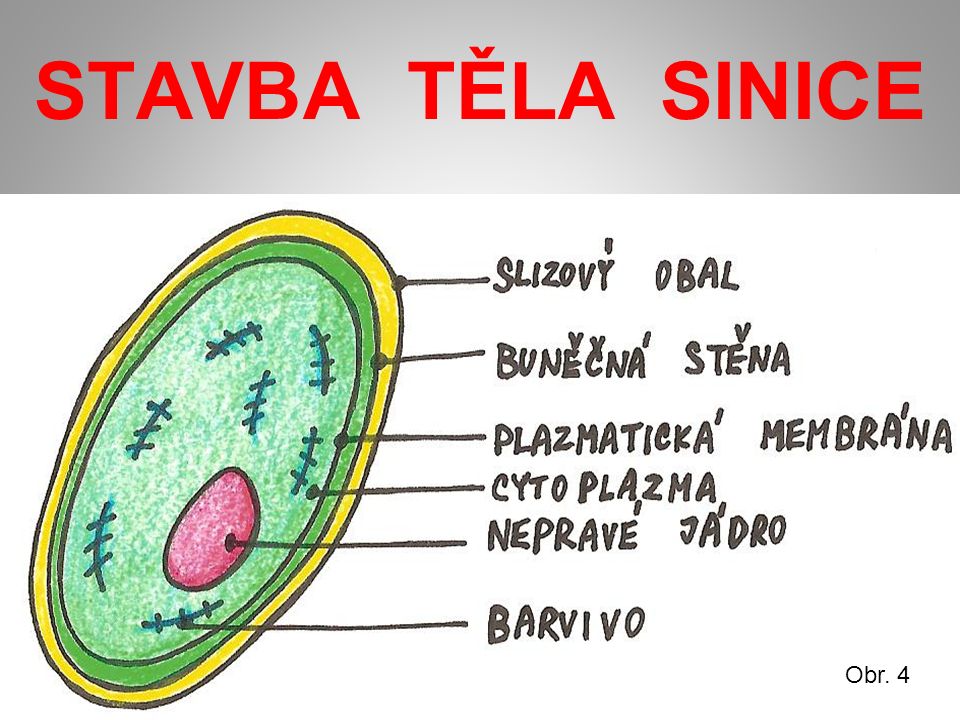 Život sinic
žijí ve sladké i slané vodě, v půdě, na povrchu dřevin a na skalních podkladech

některé druhy se vyskytují i v horkých pramenech (50–90° C)

ve sladkovodních nádržích s vysokým obsahem minerálních živin dochází v létě k přemnožení sinic a na hladině se vytvoří tzv. „vodní květ“
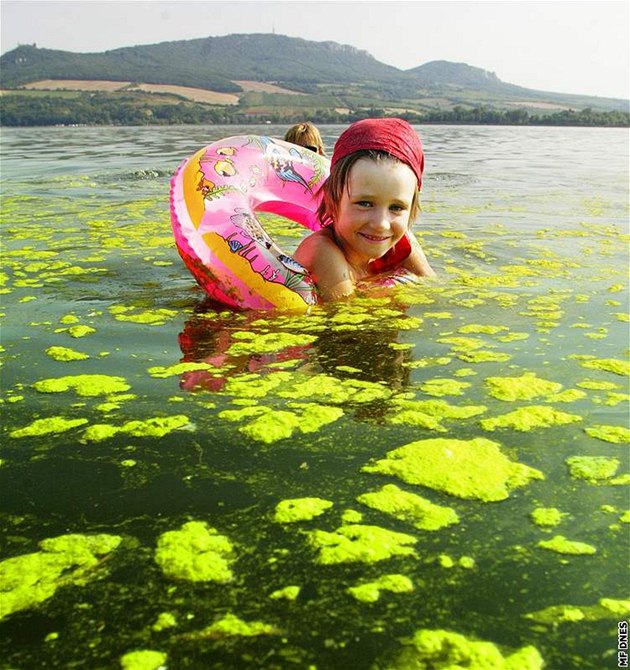 Příklady sinic
Drkalka
Žije ve stojatých vodách nebo na bahnité půdě. Vyznačuje se drkavým pohybem.
video – pohyb drkalky
Jednořadka
Vytváří řetízkovitá vlákna z buněk kulovitého tvaru.

Sinivka 
Tvoří dvou- až čtyřbuněčné kolonie. Vyskytuje se na dně mělkých rašelinných tůní v mohutných tmavozelených shlucích.
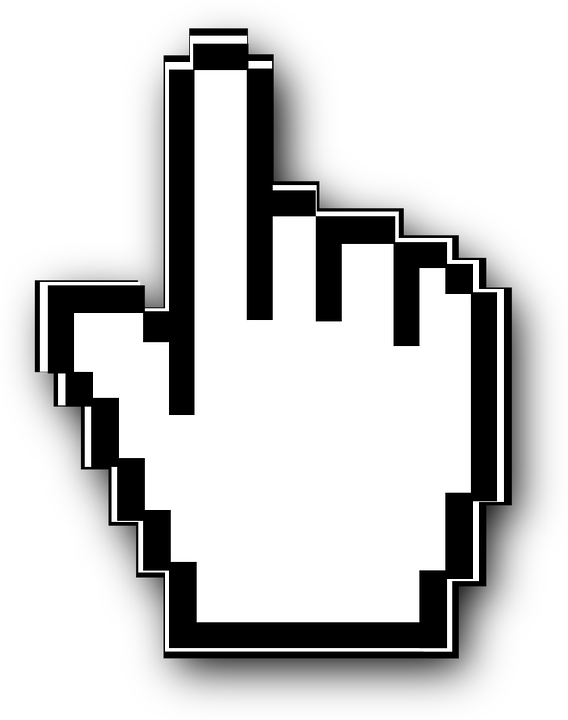 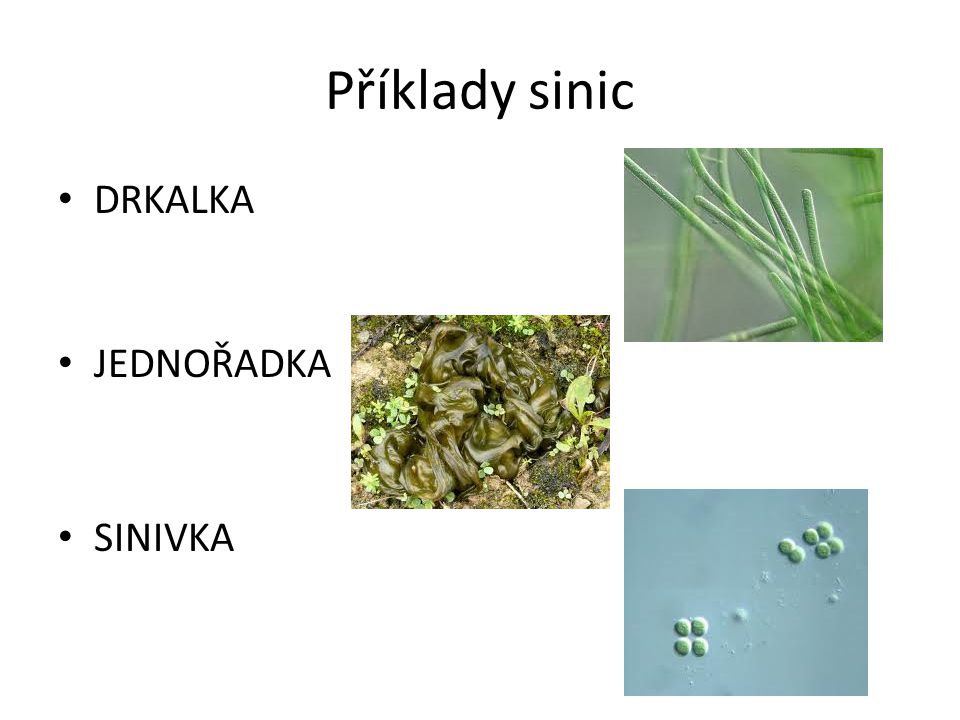 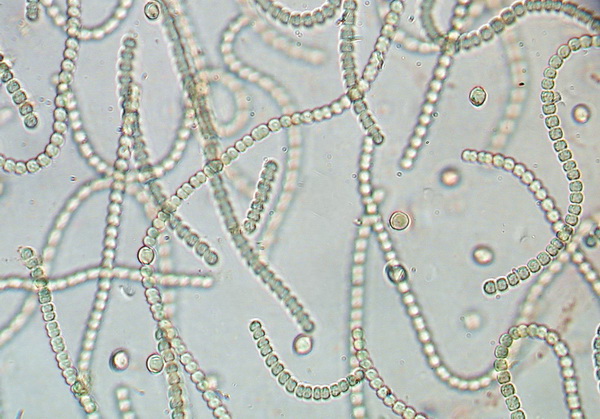 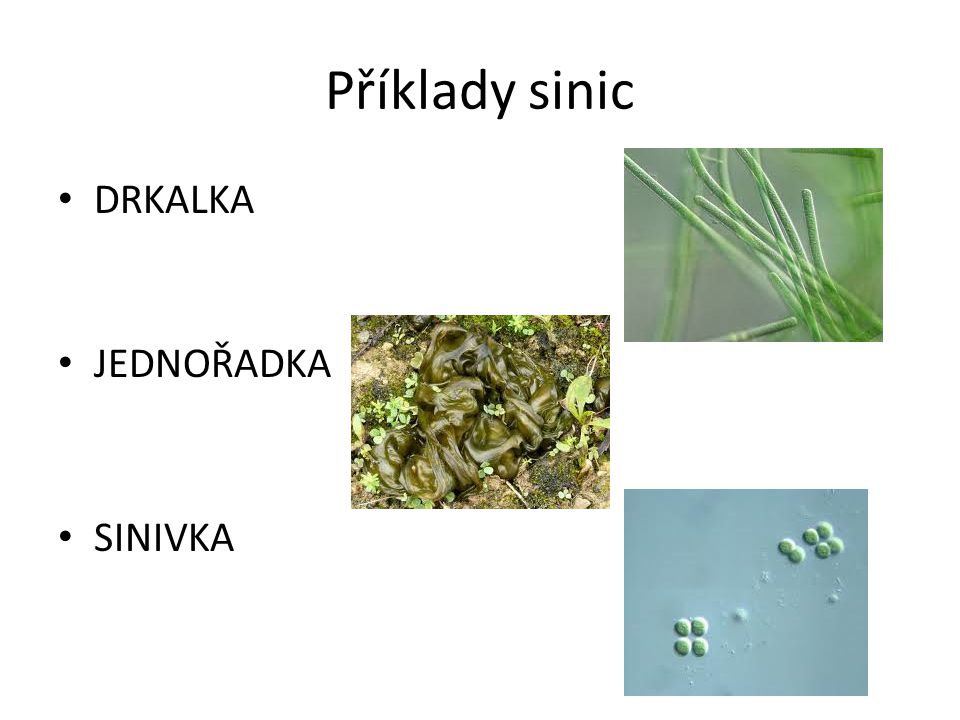 Video na konec
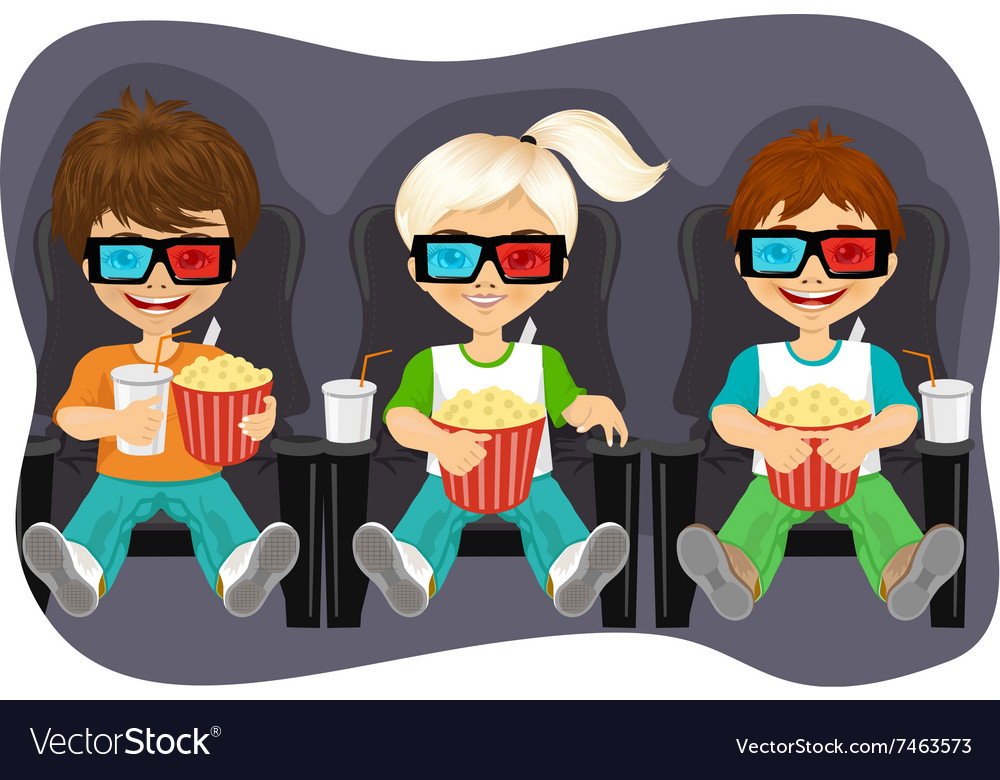 https://www.youtube.com/watch?v=dO2xx-aeZ4w

Tady si zapneme české titulky: NASTAVENÍ → TITULKY → ČEŠTINA.
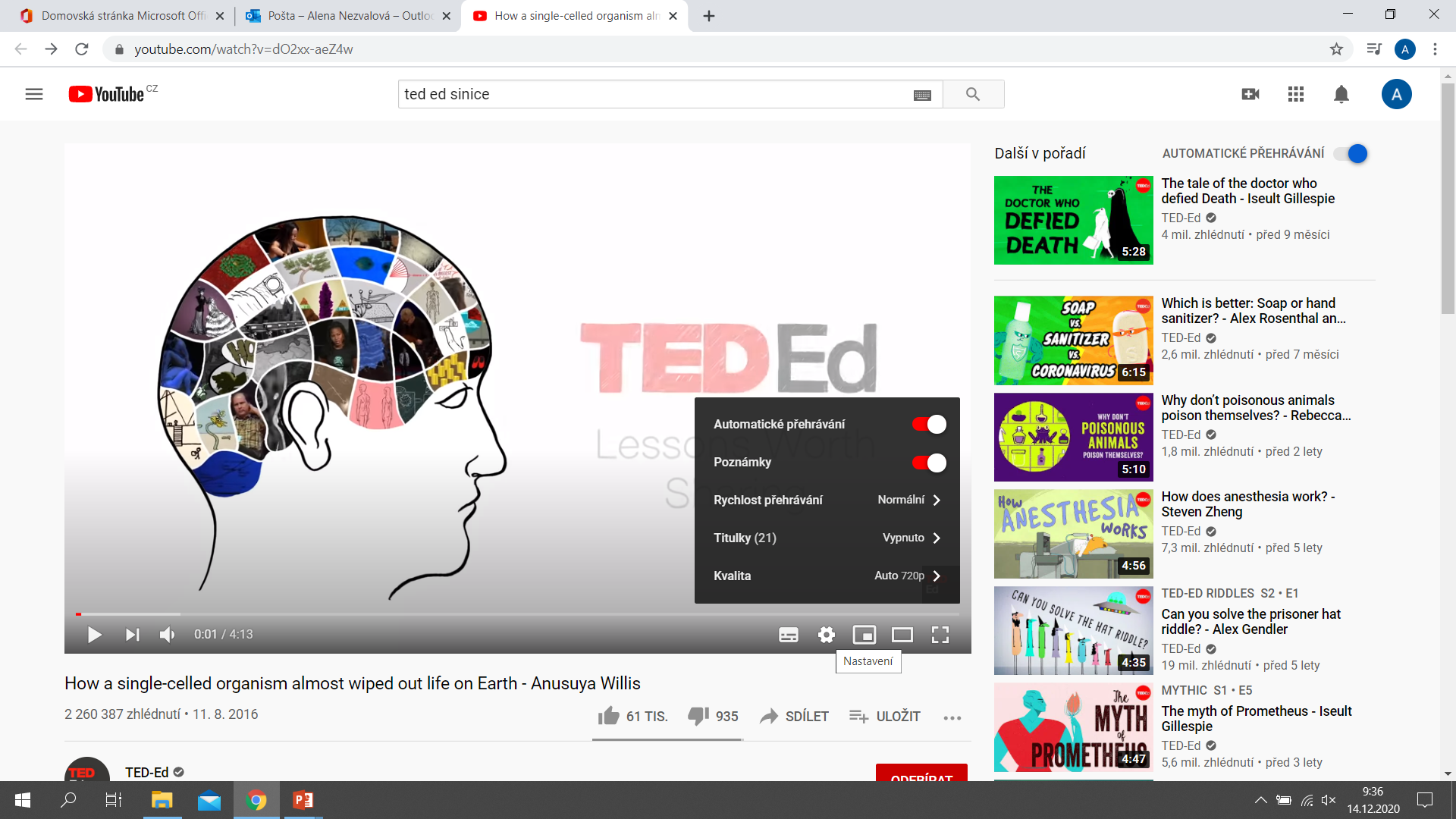